What is a moral dilemma?
Break it down…
What does moral mean?
What does dilemma mean?
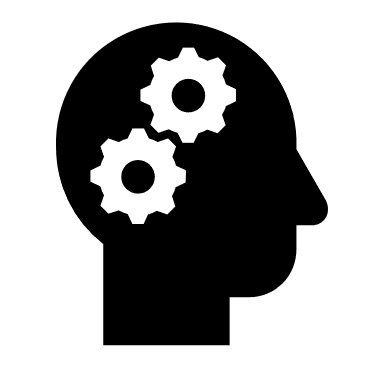 Having to make a difficult choice/decision, based on what you think is right or wrong.
For example…
Your teacher has told you they are setting a test for the following week. 
The papers are on her desk ready to give to the class.
During a computer lesson the teacher asks you to pop back into the classroom to collect something, would you sneak a peak at the test paper?
We are going to be looking at common moral dilemmas that might come up at school
First we need to think about why different people have different experiences at school.
Work in pairs/small groups to brainstorm your ideas.
Be ready to feedback.
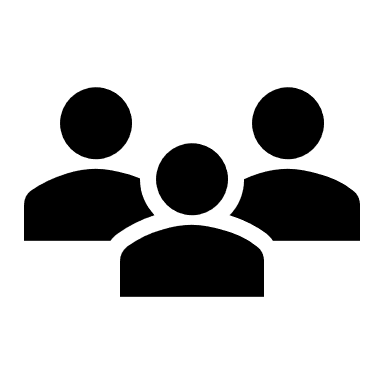 Moral dilemma 1:
Eleni and Oliver are sat next to each other during a year 9 mock exam.
Eleni is stuck on a 6 mark question, she can see Oliver’s answer perfectly. Oliver is very clever.
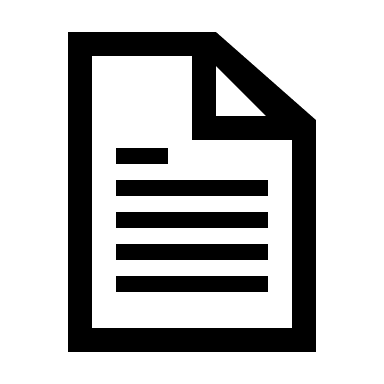 Discuss:
How might Eleni be feeling?
In this situation, would you be tempted to look at Oliver’s paper?
Eleni decides that she will copy. She copies down the answer word for word onto her exam paper.
Oliver glances across and sees that Eleni has copied him.
Discuss:
Why do you think Eleni made that decision?
How do you think Oliver feels?
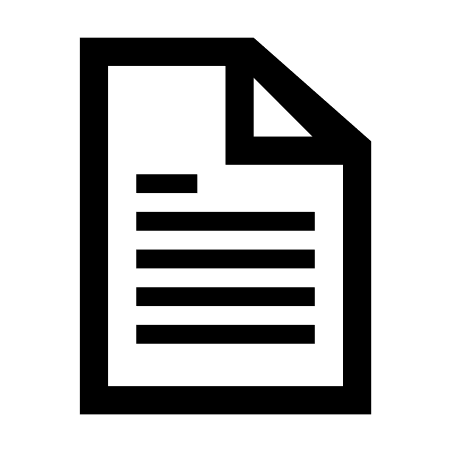 When their teacher marks their exam papers, she notices that their 6 mark question is exactly the same.
She keeps them both in at break time to speak to them.
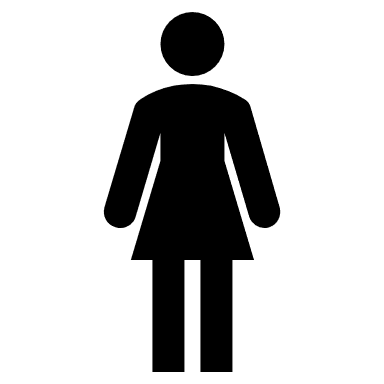 Discuss:
How might both pupils be feeling?
What should Eleni do?
What should Oliver do?
What would you do in both situations?
Oliver doesn’t want an argument with Eleni so says nothing.
Eleni doesn’t want to get into trouble, so says nothing.
Their teacher is very angry, she decides to deduct the marks from that particular question. This means that Mark gets a 5 when he should have received a 6.
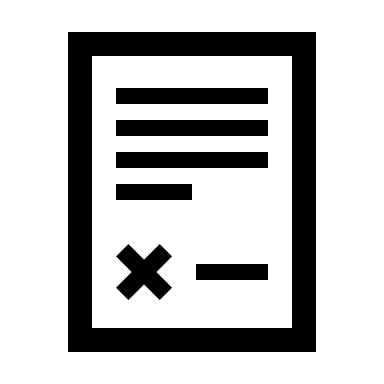 Discuss:
Did Oliver make the right decision?
Should Eleni have told the truth?
What would you have done?
Is it ever ok to ‘sneak a peak’ at someone's test paper?

Yes because…
No because…
It depends because…
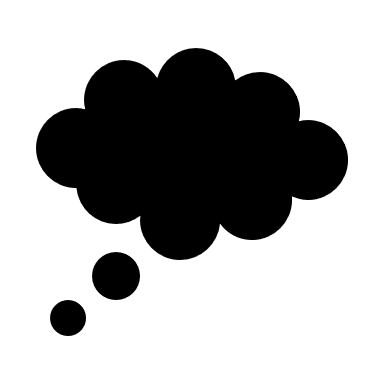 Moral dilemma 2:
Willow and Emma are best friends. They sit together in geography. Their normal class teacher Miss Globe is away, so they have a supply teacher. Willow has 4 negative comments in her school planner, Emma has one. If the girls get 5 negative comments, they will get a detention after school. The supply teacher wants to give Willow a comment for talking, Willow asks Emma to swap planners so that she wont get her 5th comment.
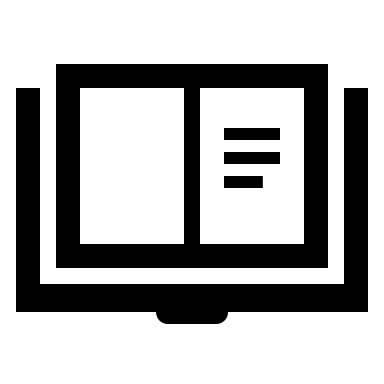 Discuss:
How might Kirsty be feeling?
How might Sophie be feeling?
Emma decides she will take the comment for her friend, so lets Willow swap planners.
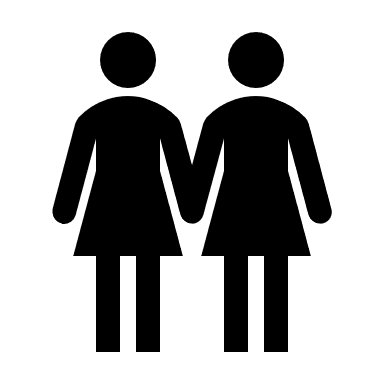 Discuss:
Why did Sophie do that?
Was she right to do that?
Would you do that?
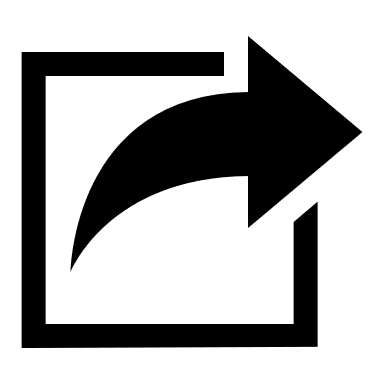 Willow manages to get to period 5 with no more comments.
Emma has a really bad day and has received another 3 comments. Both friends now have 4 comments each.
During science, both Willow and Emma are talking when their teacher, Mr Compound, is trying to explain an experiment. Mr Compound only hears Emma so gives her a comment, she now has 5 so will need to attend detention after school.
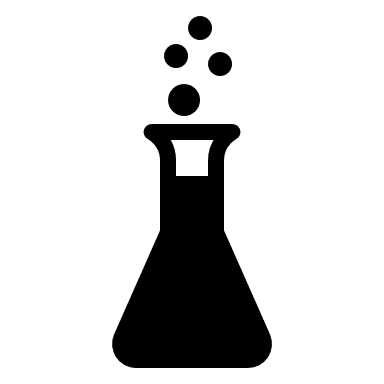 Discuss:
How might Sophie feel?
How might Kirsty feel?
Do you think Kirsty has any regrets?
Emma goes to isolation and doesn’t say anything about accepting a comment for Willow earlier in the day.
Later that week Emma receives a letter saying that she will not be able to go to the school celebration disco because she got sent to detention.
Willow will get to go to the disco.
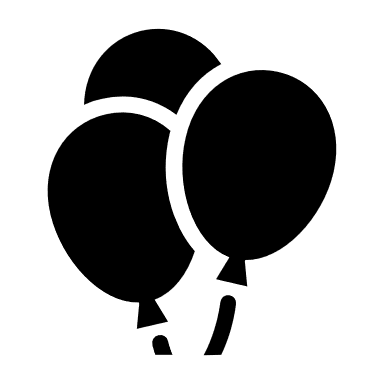 Discuss:
How might Emma be feeling?
What should Willow do?
Who is in the wrong?
Emma is really angry about this, so tells her for tutor, Miss Circle, the truth.
As a result, both girls are told they can not attend the celebration disco.
Discuss:
How might both girls be feeling?
Was this outcome fair?
What do you think should have happened?
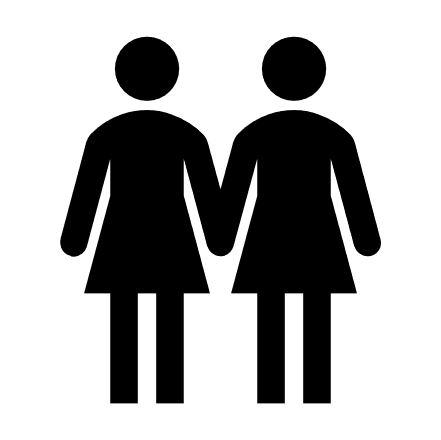 Should you ever take the blame for a friend?

Yes because…
No because…
It depends because…
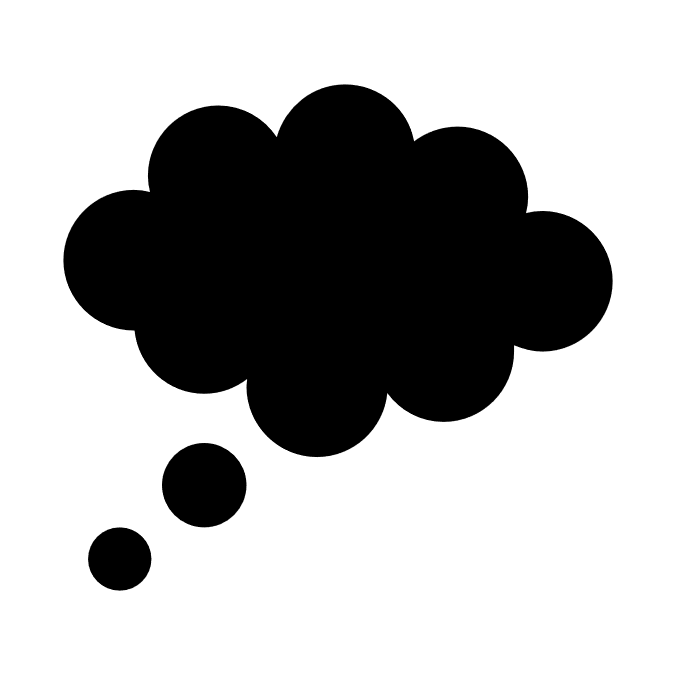 Moral dilemma 3:
Idriis and Sam are best mates. A new boy, Casper, joins their form group.
Their form tutor, Miss Kind, asks the boys to look after Casper at break because it is his first day and he doesn’t know anyone.
Casper is quite shy and comes across as a bit nerdy. 
Idriis and Sam usually spend their break time trying to chat up the cool girls from their year.
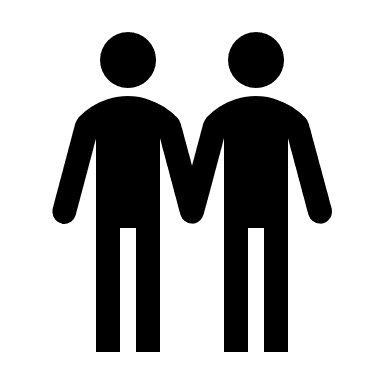 Discuss:
How might Idriis and Sam be feeling?
How might Casper be feeling?
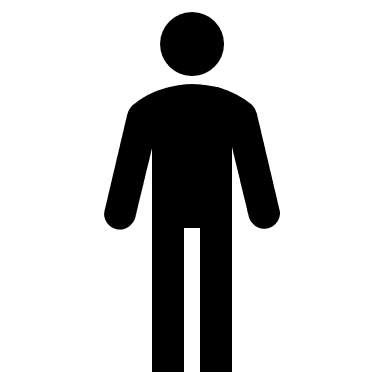 At break, Idriis and Sam lose Casper on purpose. They meet up with the cool girls from their year group. They tell the girls what they have done and they all laugh.
One of the girls, Maria, feels uncomfortable, she has been the new girl herself so she knows how it feels.
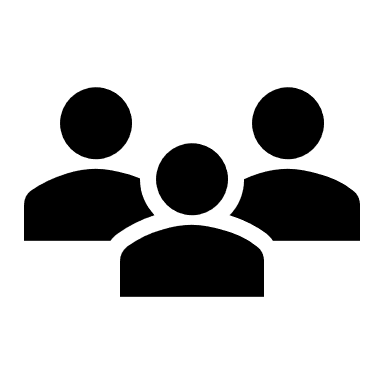 Discuss:
How might Idriis and Sam be feeling?
How might Maria be feeling?
Can you understand why the boys did what they did?
Maria lives near Casper and bumps into him at the shop, they get talking and Casper tells her how sad and lonely he is.
Maria thinks Casper is a nice person.
Maria is angry with Idriis and Sam.
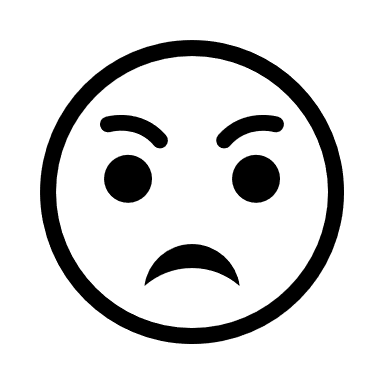 Discuss:
Why does Maria feel angry?
What should Maria do?
What would you do?
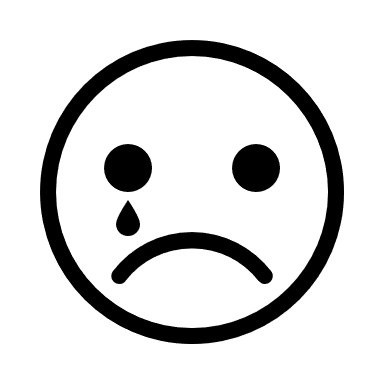 Maria tells Miss Kind what has happened, Miss Kind gives Idriis and Sam an after school detention.
Miss Kind doesn’t tell the boys how she got her information.
At break time, Idriis and Sam are with the girls (including Maria), making fun of Casper and calling him names across the canteen.
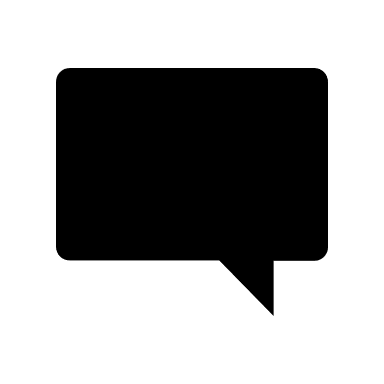 Discuss:
How might Maria be feeling?
How might Casper be feeling?
Why might the boys be acting this way?
What would you do if you were Maria?
What would you do if you were Casper?
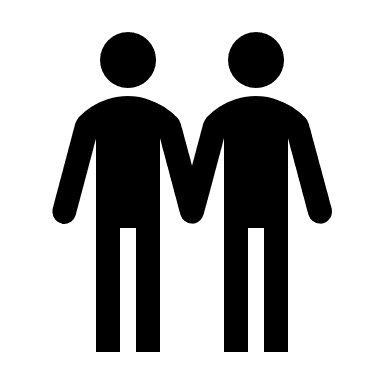 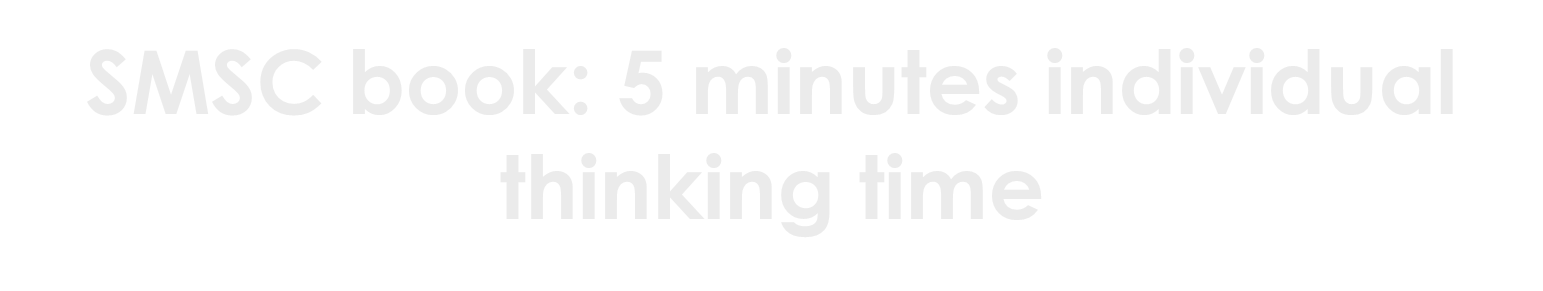 Should you always try to be kind to your peers?

Yes because…
No because…
It depends because…
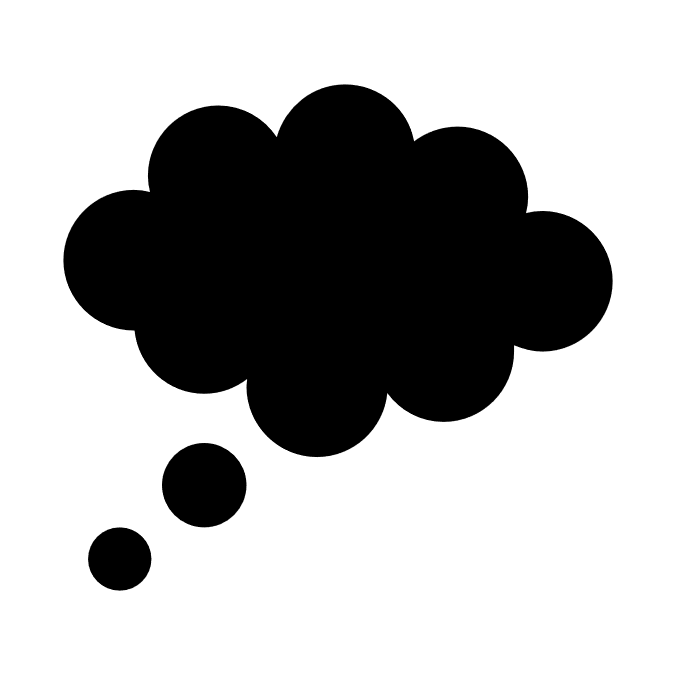 Moral dilemmas
We have looked at 3 different moral dilemmas.
We have thought about the outcomes for each.
Now it’s your turn!
Write an education moral dilemma on a piece of paper, your teacher will collect these in.
You can then either look at the dilemmas in small groups
Or
Your teacher can read each dilemma out individually
WHAT SHOULD HAPPEN IN EACH CASE, YOU DECIDE!
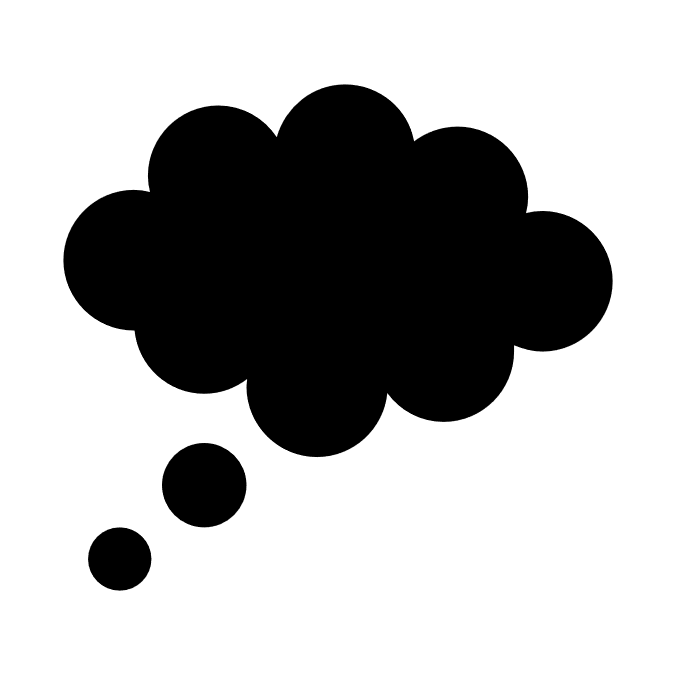 Final reflection…
Is doing the right thing always easy?
Teacher tips:
This lesson should be quite self explanatory to follow.
It will work best if students are given time to discuss the questions in groups before feeding back as a whole class.
The idea of this lesson is to teach empathy, something that doesn’t always come naturally. Encourage students to analyse why people may act differently in each situation.